Managing Enterprise CybersecurityMIS 4596
Class 3
1
Agenda
National Institute of Standards and Technology (NIST) 
Cybersecurity Framework
Risk Management Framework
Applying the NIST Risk Management Framework
Milestone 1 Assignment
Quiz
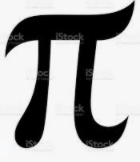 You have five minutes to write out the first 100 digits of pi, from memory, on a sheet of paper 
You need to close your laptop and put your phone face down on the table or away in your bag or pocket
Goal: Help you develop a Security Mindset
MIS 4596 - Information Systems Integration
3
Agenda
National Institute of Standards and Technology (NIST) 
Cybersecurity Framework
Risk Management Framework
Applying the NIST Risk Management Framework
Milestone 1 Assignment
Business cybersecurity risk
…is a function of what?
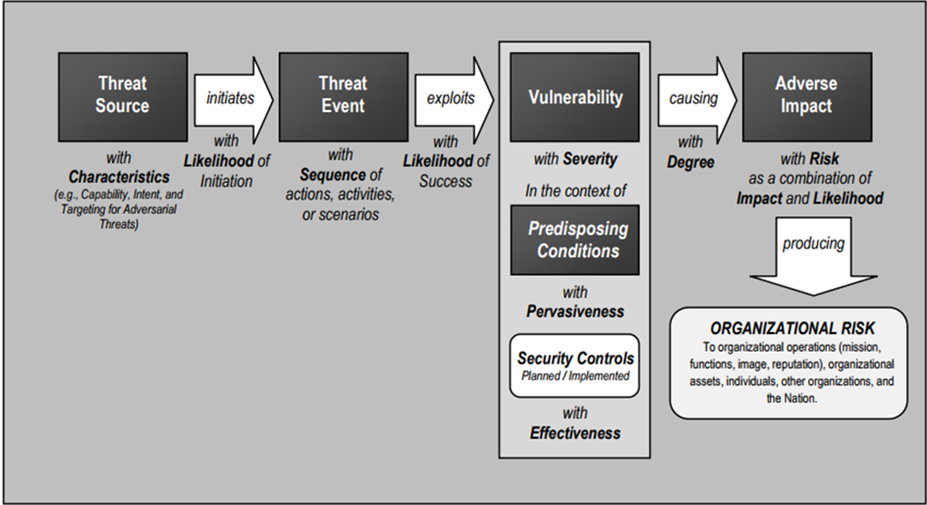 Business cybersecurity risk
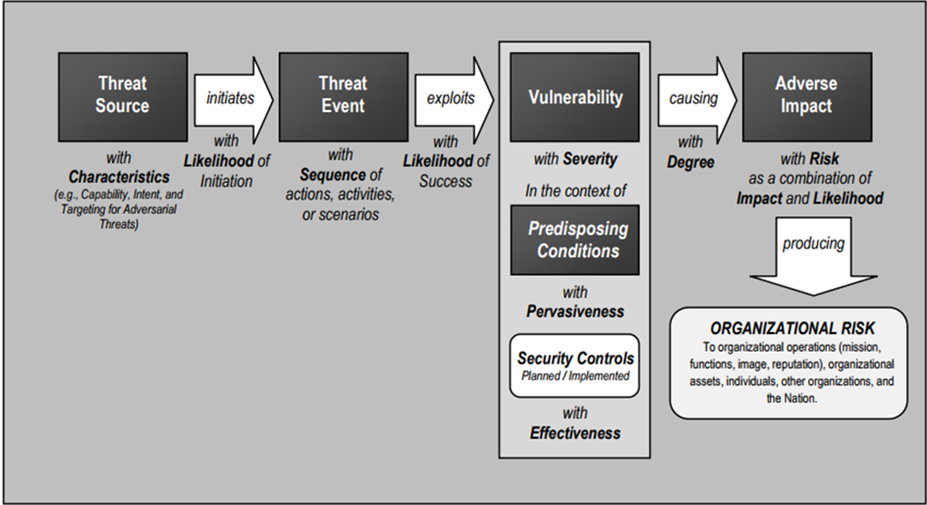 …is a function of what?
cybersecurity risk = f(?, ?, …)
f(threats, vulnerabilities, assets)
f(threat, (vulnerability * lack of control), (asset * dependencies))
Results in impacts which have an adverse effect on:
Organizational operations
Assets
individuals
Federal Information Security Management Act (FISMA) of 2002Federal Information Security Modernization Act (FISMA) of 2014
Recognizes importance of information security to the economy and national security 
Requires each government organization to provide information security for information and information systems supporting their operations and assets
Including those provided or managed by another agency, contractors, or other sources
Made NIST responsible for developing standards, guidelines, and associated methods and techniques for providing adequate information security for all agency operations and assets (excluding national security systems)
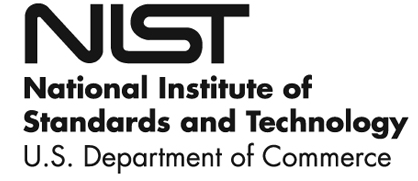 https://www.dhs.gov/fisma
7
NIST’s “Cybersecurity Framework”
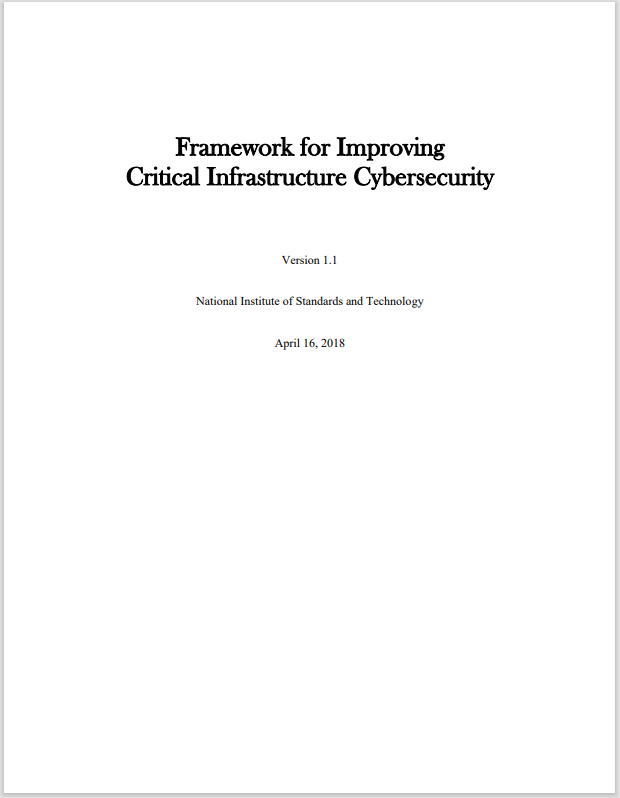 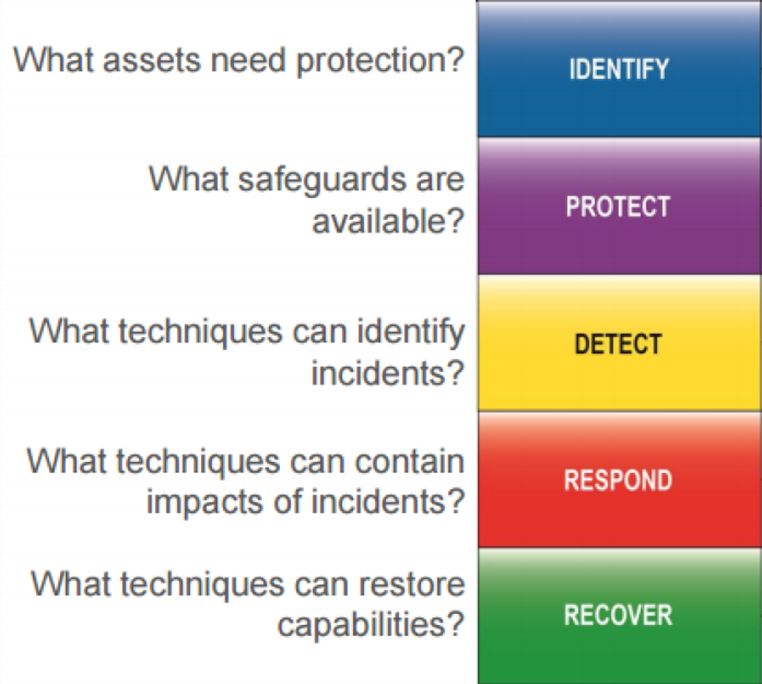 8
NIST Cybersecurity Framework
Cybersecurity Maturity Model Certification (CMMC) levels
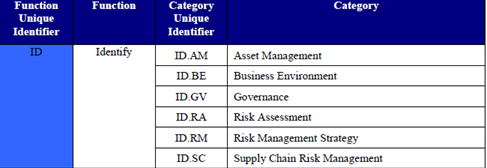 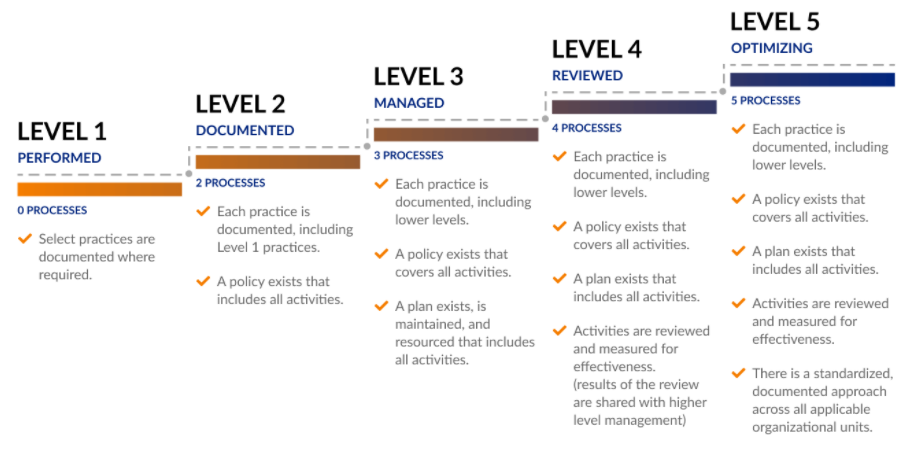 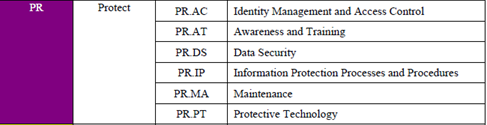 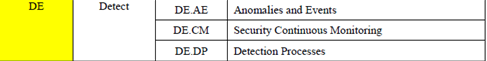 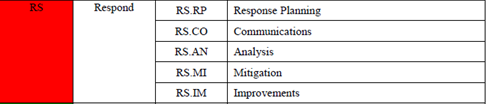 Is used to assess an organization’s cybersecurity capability maturity level, and recommend steps for improvement
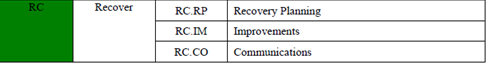 9
NIST’s Risk Management Framework
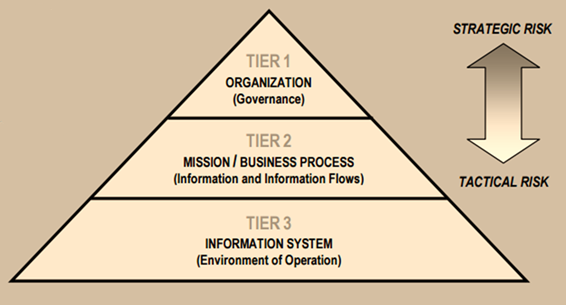 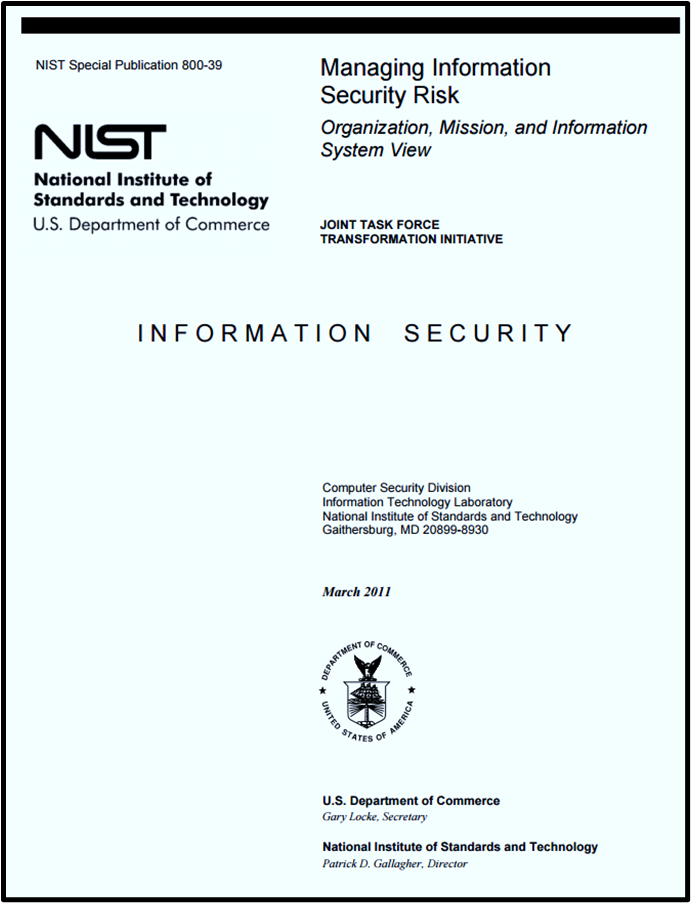 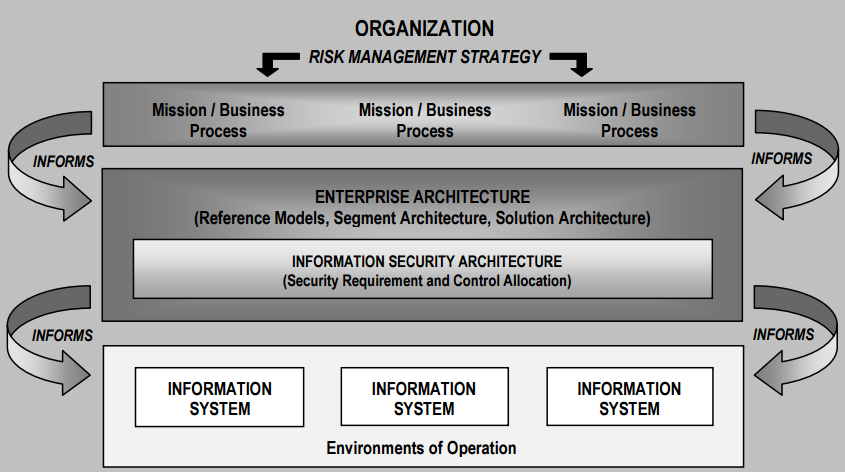 10
Security Categorization & Selecting a Baseline of Cybersecurity Risk Controls
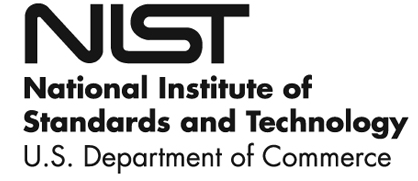 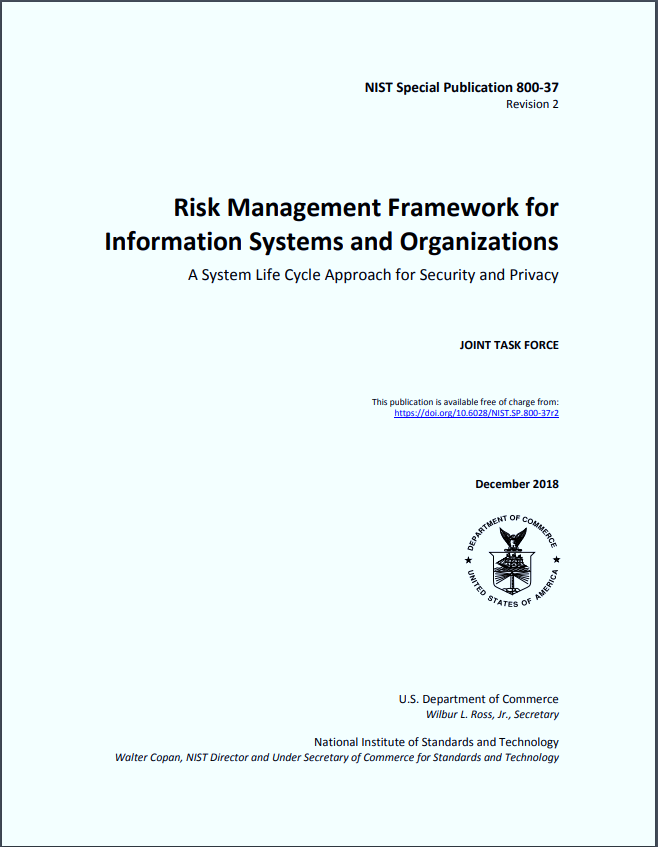 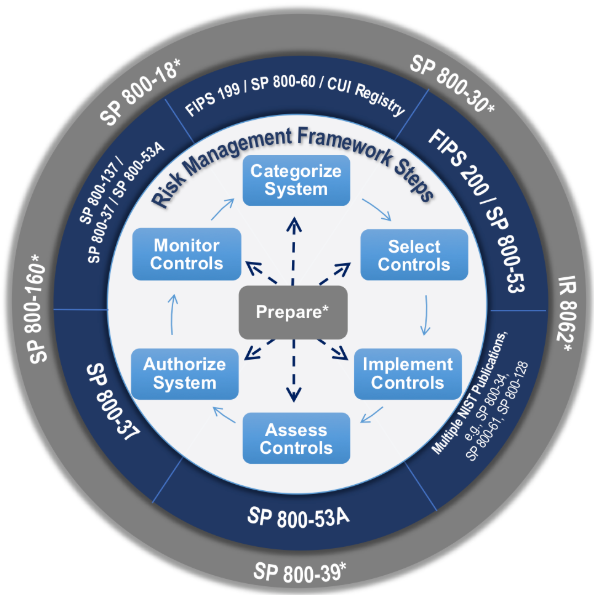 11
1st Step in cybersecurity is security categorization (i.e. risk assessment)
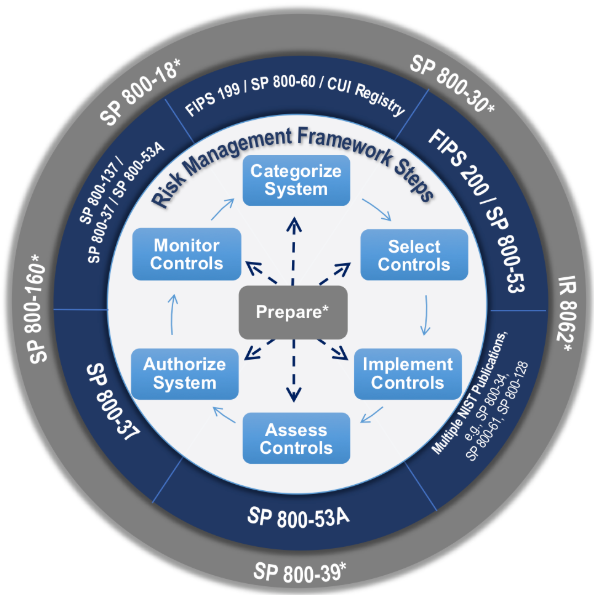 Inventory the data content of the information system
Determine the security categorization of the information based on potential impacts a breach of confidentiality, integrity and availability will have on organizational operations, assets, or individuals based FIPS 199 standard
1/23/2025
12
Risk is based on impact of a security breach
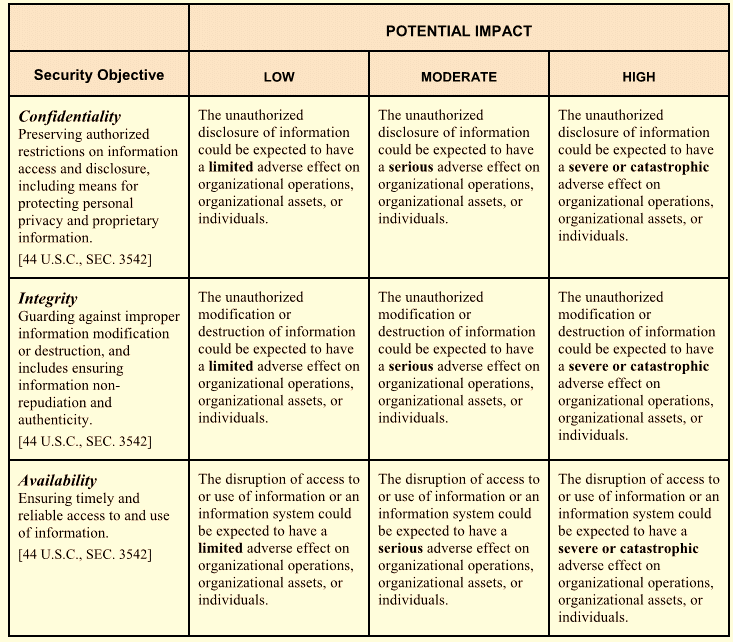 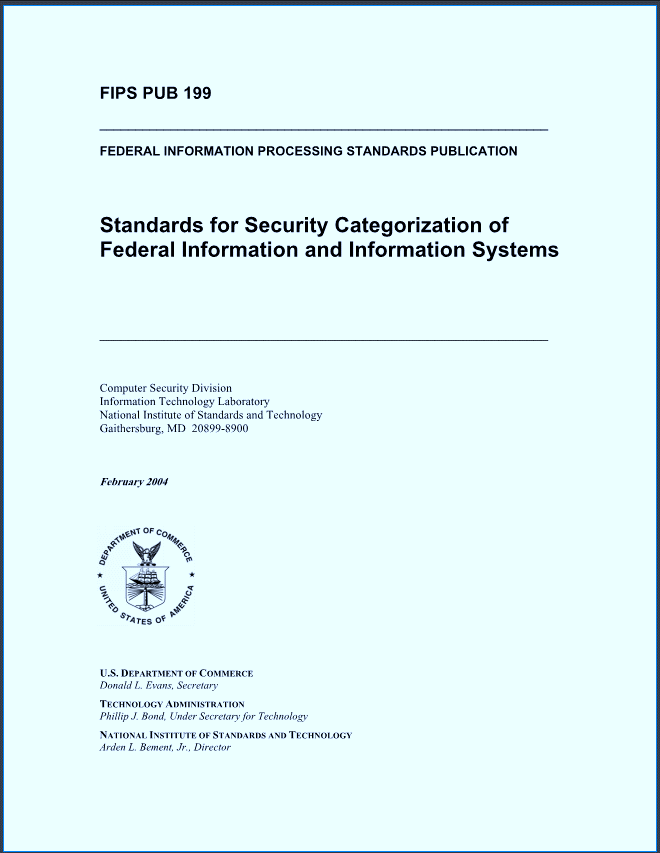 In the Risk Management Framework (RMF) likelihood of a breach is treated as 100%
https://nvlpubs.nist.gov/nistpubs/FIPS/NIST.FIPS.199.pdf
1/23/2025
13
FIPS Pub 199 Standards for Security Categorization
Low: Limited adverse effect 
Medium: Serious adverse effect
High: Severe or catastrophic adverse effect
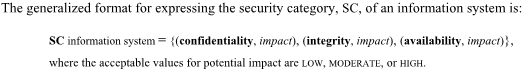 Example with multiple information types:
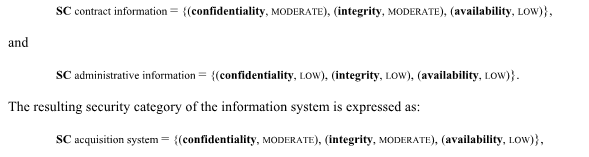 = MODERATE rating
= LOW rating
= MODERATE rating
14
What are the security categorizations of these datasets?
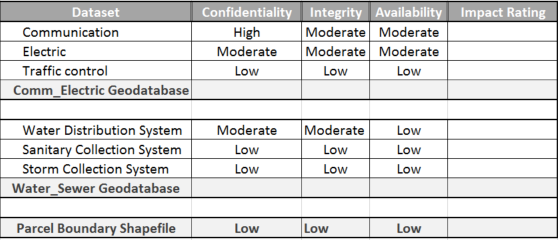 ?
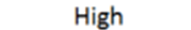 ?
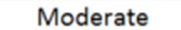 ?
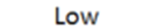 ?
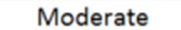 ?
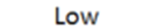 ?
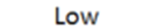 ?
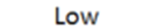 15
What are the security categorizations of the geodatabases?
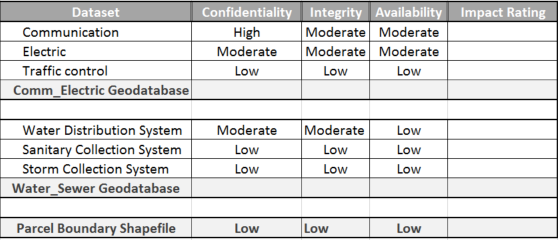 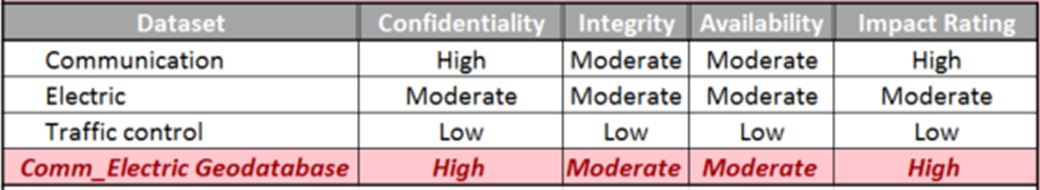 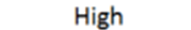 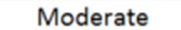 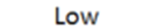 ?
?
?
?
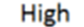 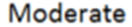 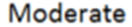 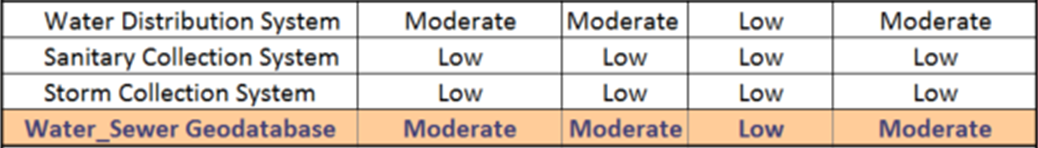 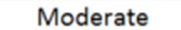 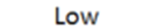 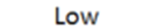 ?
?
?
?
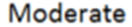 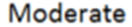 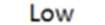 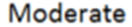 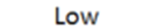 16
What is the overall security categorization of the information system containing these datasets?
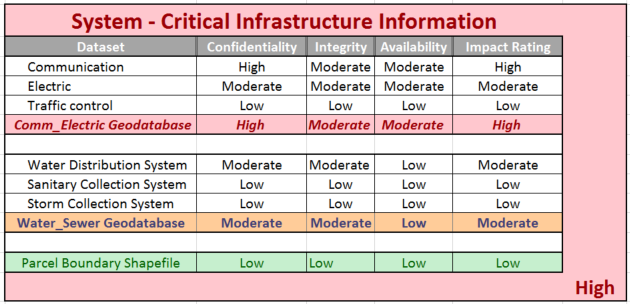 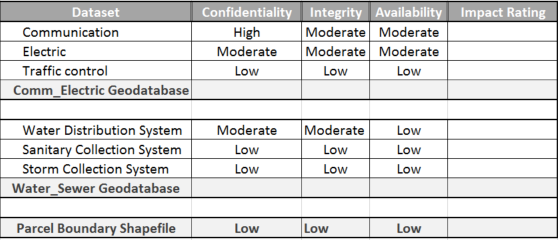 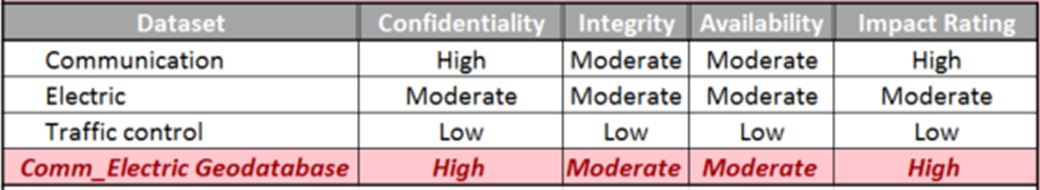 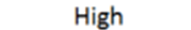 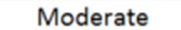 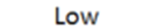 ?
?
?
?
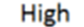 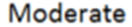 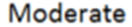 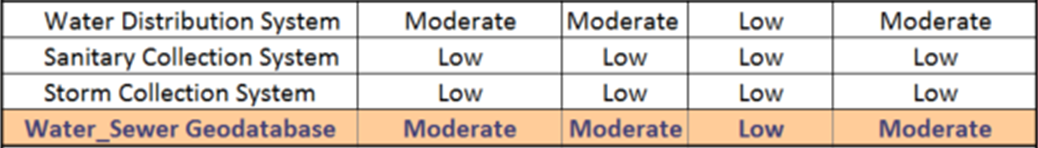 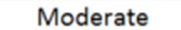 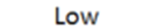 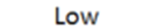 ?
?
?
?
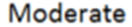 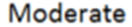 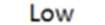 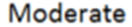 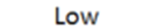 17
Agenda
National Institute of Standards and Technology (NIST) 
Cybersecurity Framework
Risk Management Framework
Applying the NIST Risk Management Framework
Milestone 1 Assignment
NIST Risk Management Framework
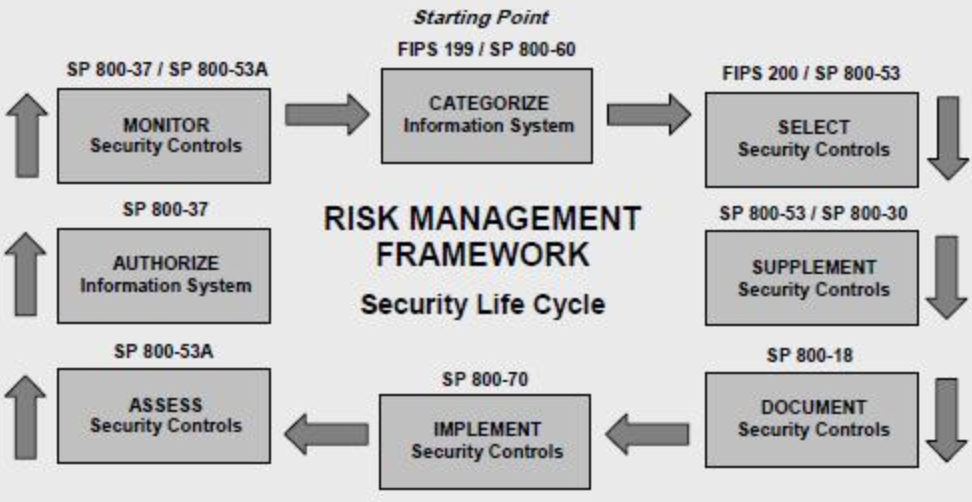 19
A guide for provisional security categorization
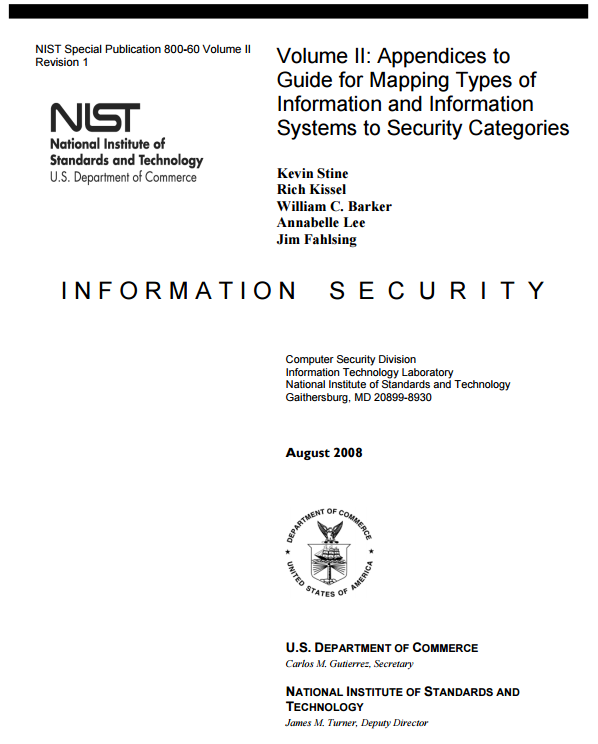 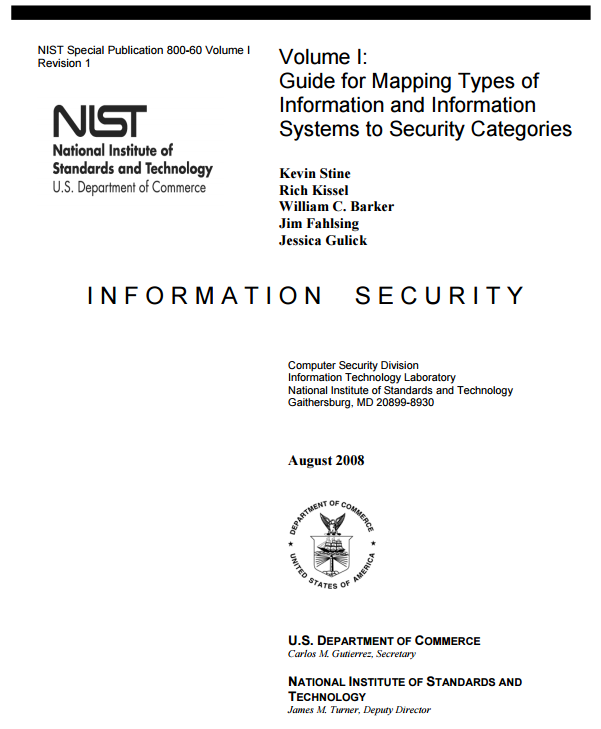 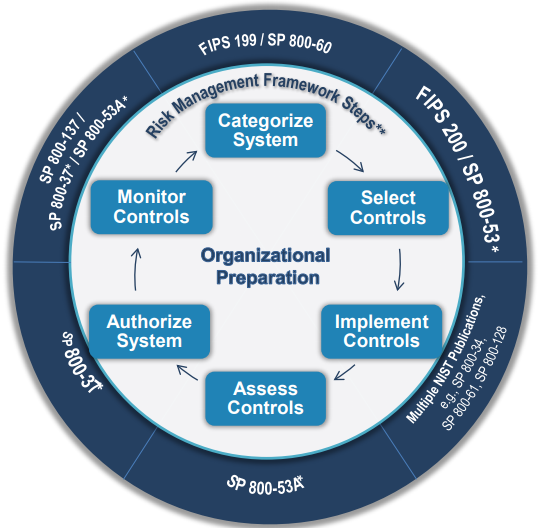 Found at NIST and on the Lecture Materials page of the MIS Community website
1/23/2025
20
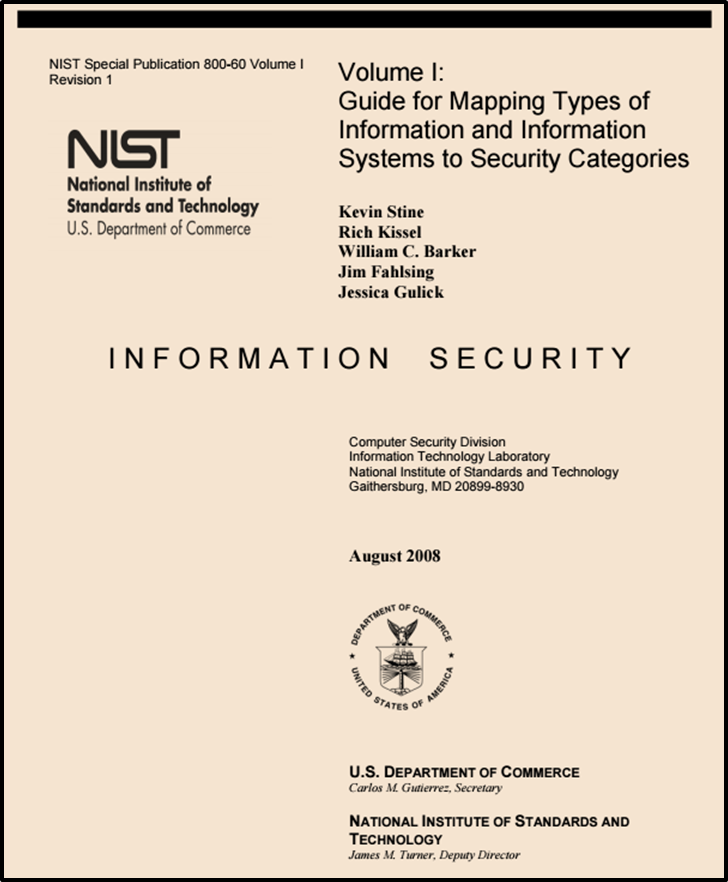 http://nvlpubs.nist.gov/nistpubs/Legacy/SP/nistspecialpublication800-60v1r1.pdf
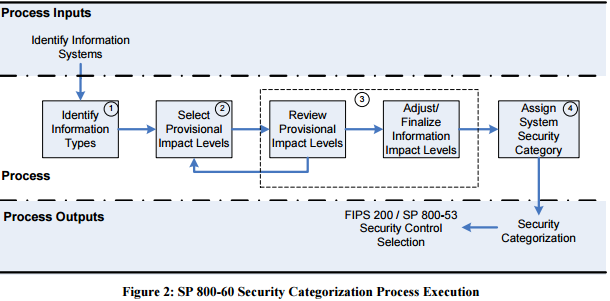 21
2 Broad types of Information and Information Systems
Mission-based Information & Information Systems

Management and Support Information & Information Systems
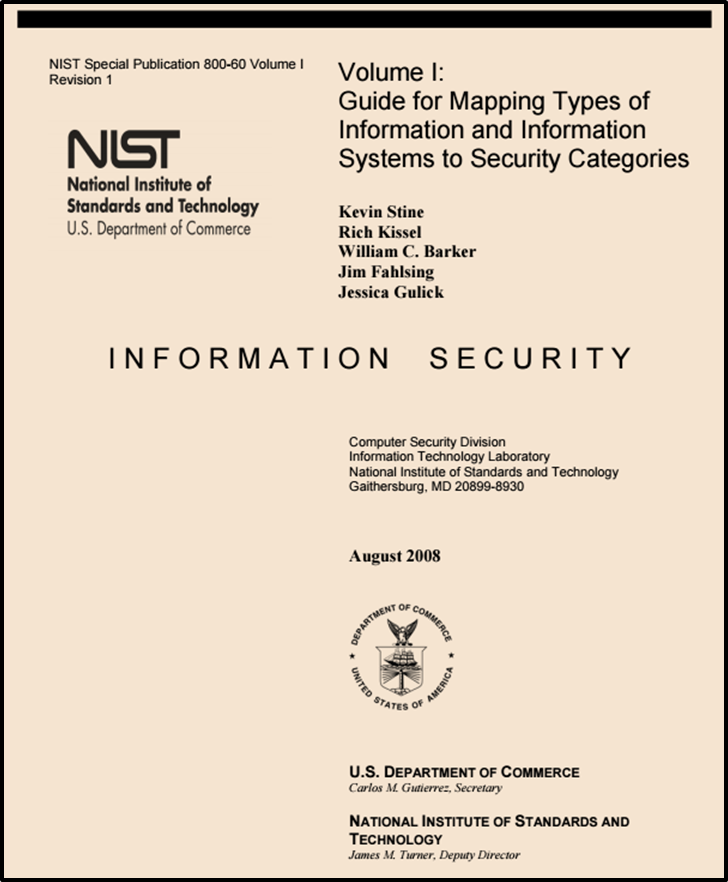 22
Mission-based Information and Information Systems
Defense and National Security
Homeland Security
Intelligence Operations
Disaster Management
International Affairs and Commerce
Natural Resources
Energy
Environmental Management
Economic Development
Community and Social Services
Transportation
Education
Workforce Management
Health
Income Security
Law Enforcement
Litigation and Judicial Activities
Federal Correctional Activities
General Sciences and Innovation
Knowledge Creation and Management
Regulatory Compliance and Enforcement
Public Goods Creation and Management
Federal Financial Assistance
Credit and Insurance
Transfers to State/Local Governments
Direct Services for Citizens
23
Disaster Management Information Types
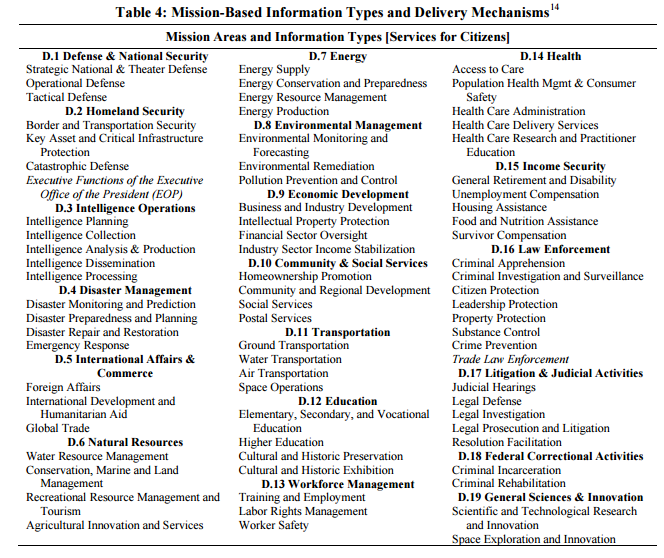 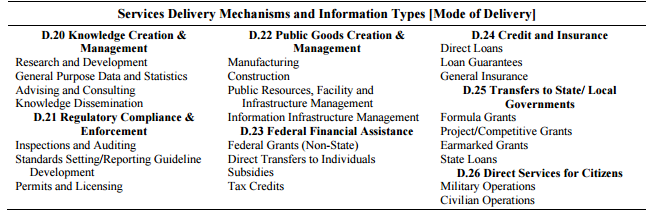 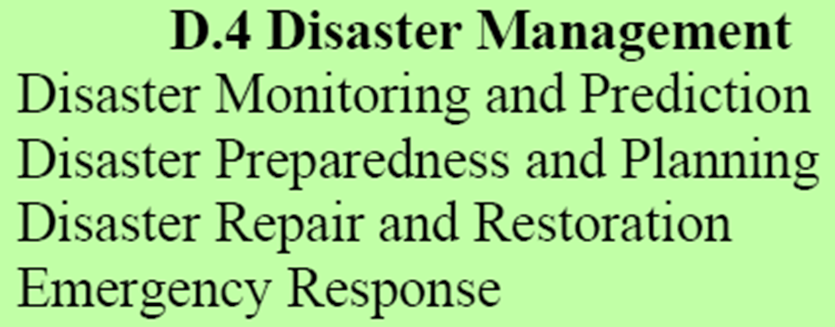 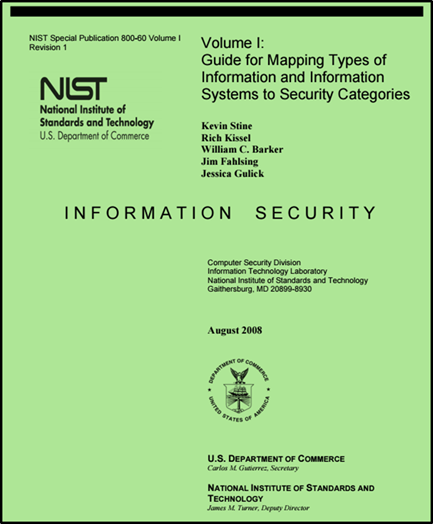 24
Disaster Management Information System Example
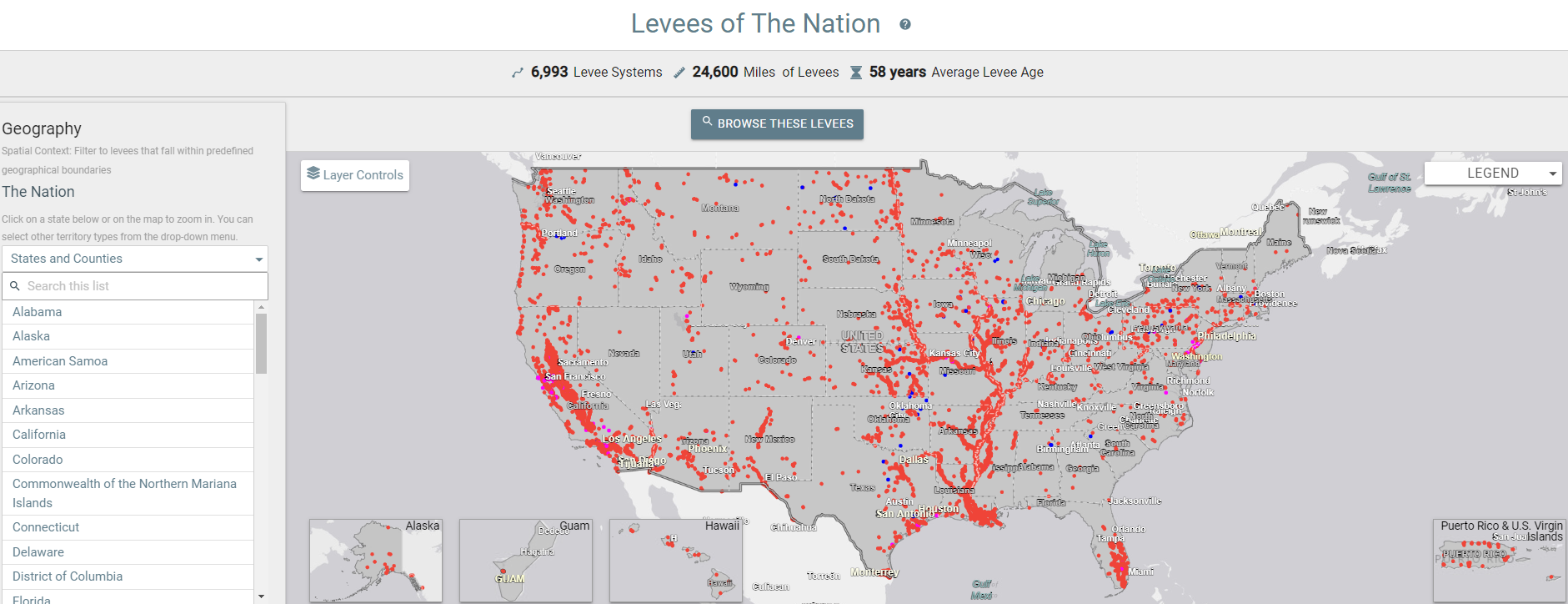 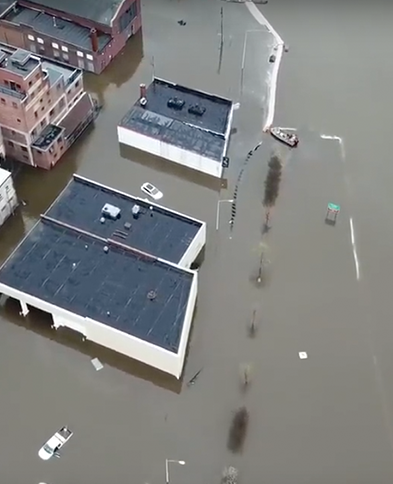 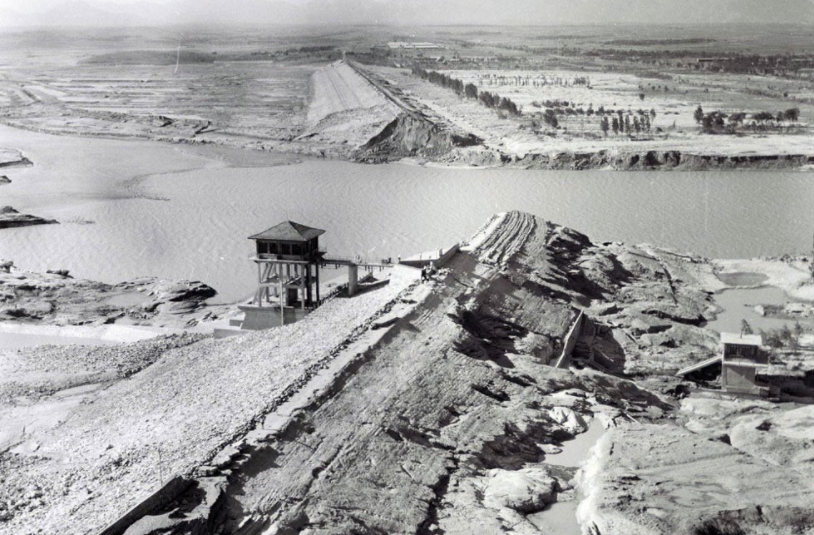 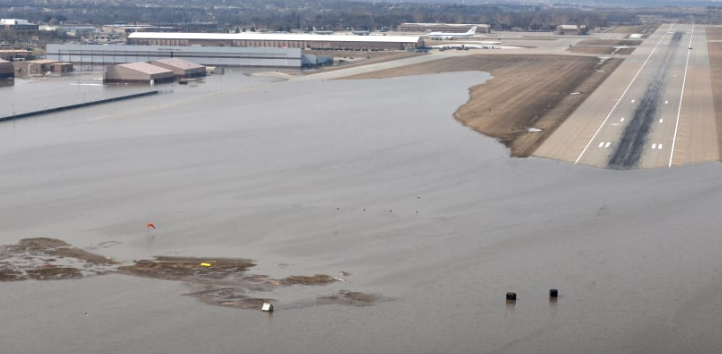 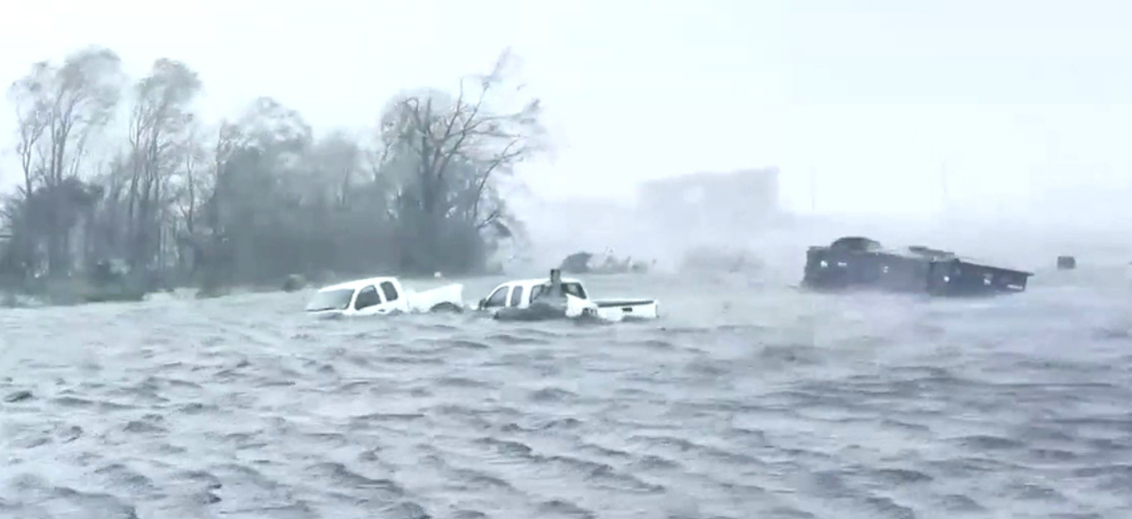 National Levee Database
25
1/23/2025
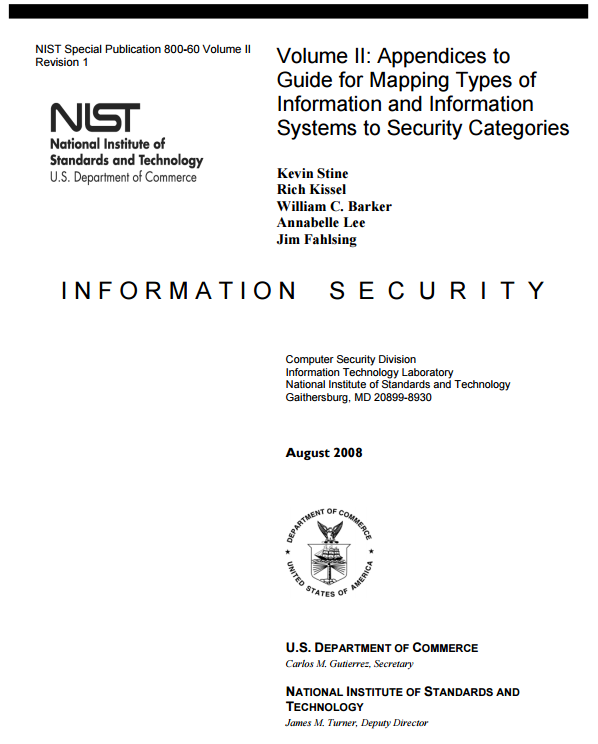 Select Provisional Impact Levels for the identified information system
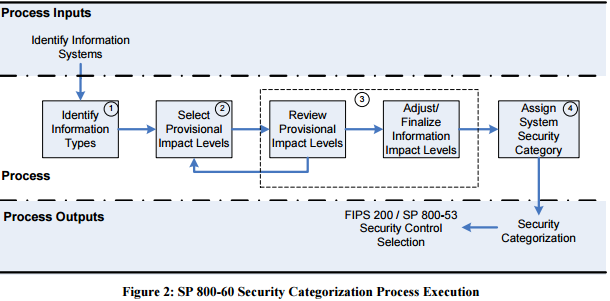 26
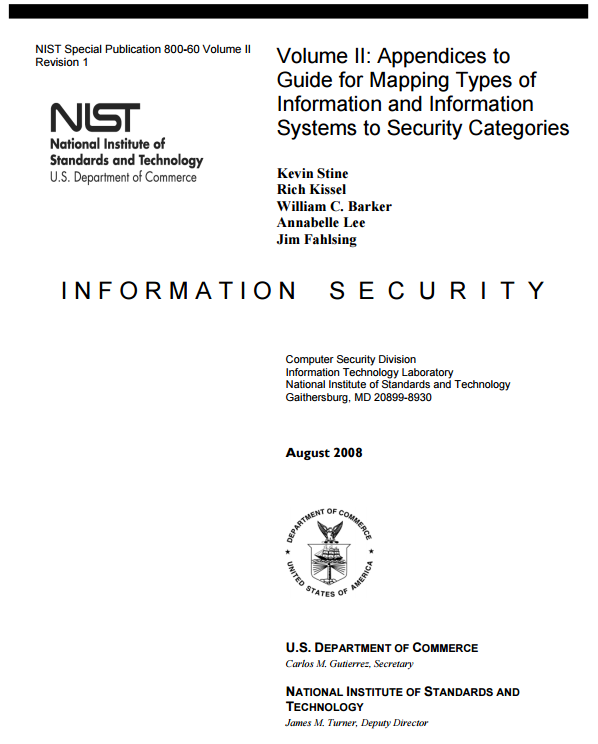 Disaster Management Information Types
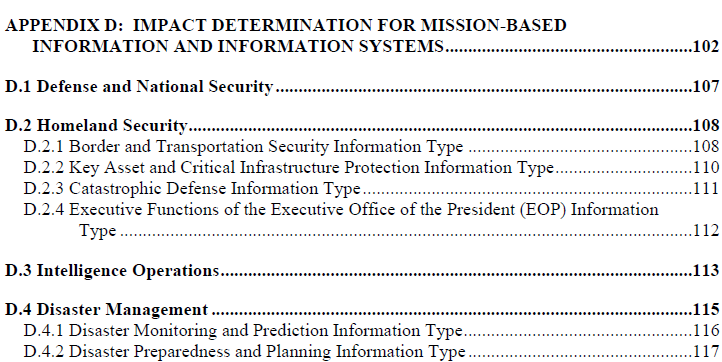 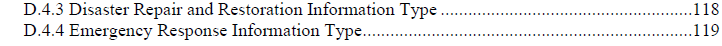 https://nvlpubs.nist.gov/nistpubs/Legacy/SP/nistspecialpublication800-60v2r1.pdf
27
Disaster Management Information Impact
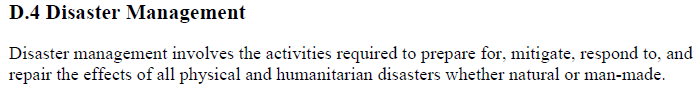 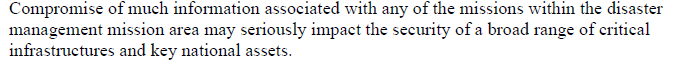 28
Disaster Management Information Types
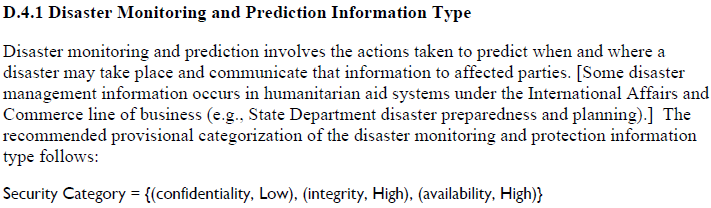 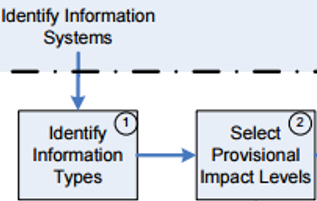 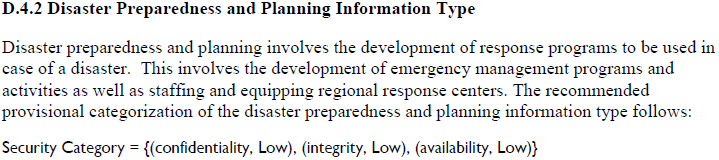 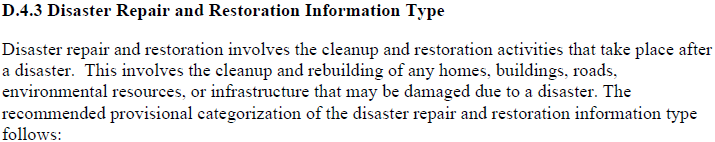 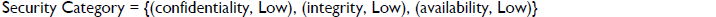 29
Disaster Management Information Types
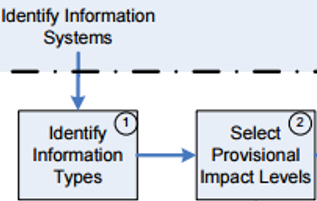 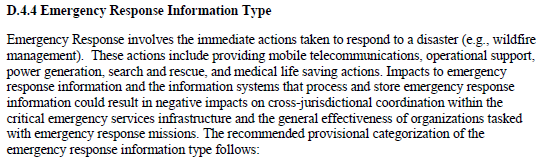 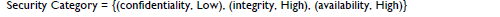 30
Exercise
Determine the Summary Impact Levels for the Disaster Information Types
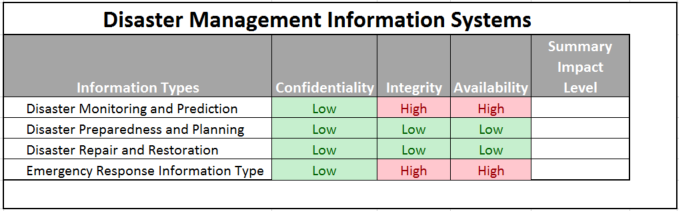 ?
?
?
?
31
Determine the Overall Impact Levels for the Disaster Information Types
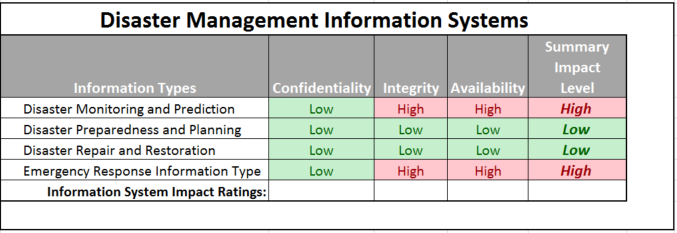 ?
?
?
32
Determine the overall security categorization of a Disaster Information System
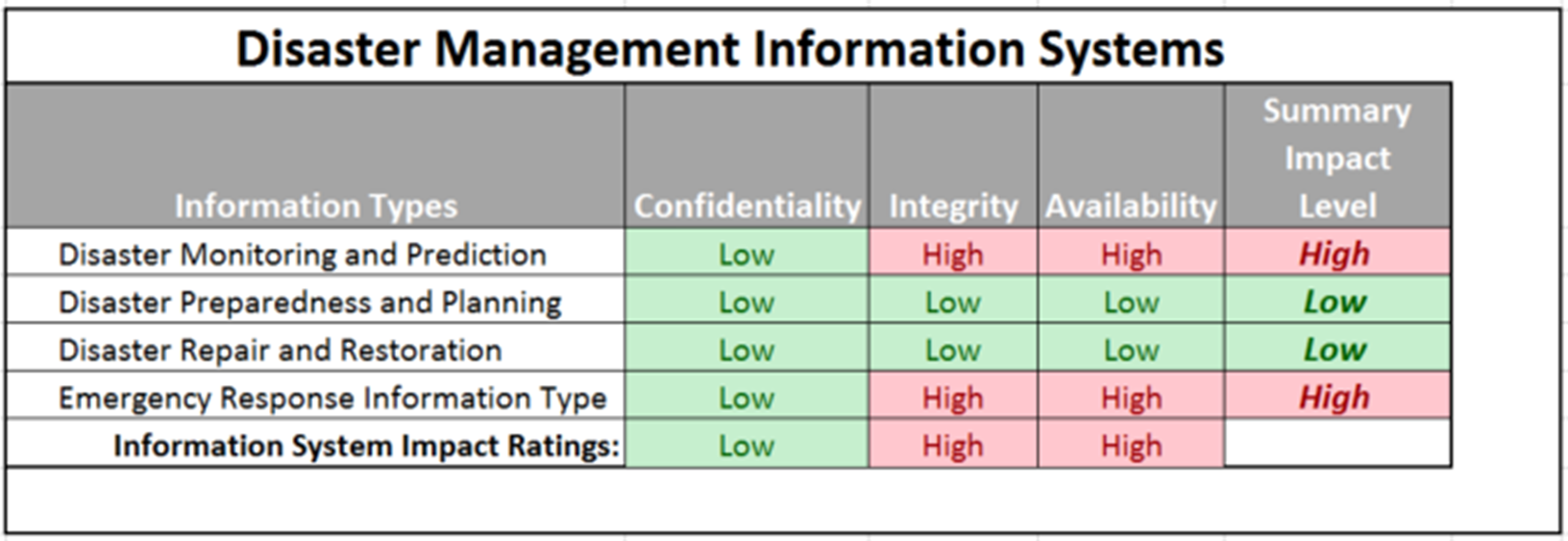 ?
33
Determine the overall security categorization of a Disaster Information System
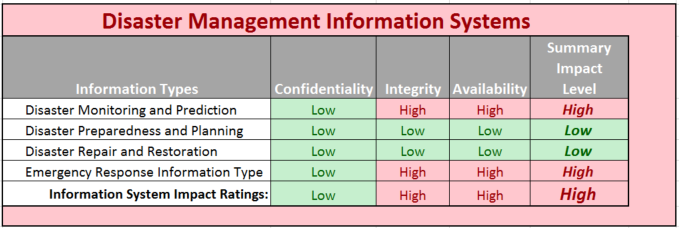 34
What synonyms should you use to explain the meaning of low, moderate, or high impact breaches?
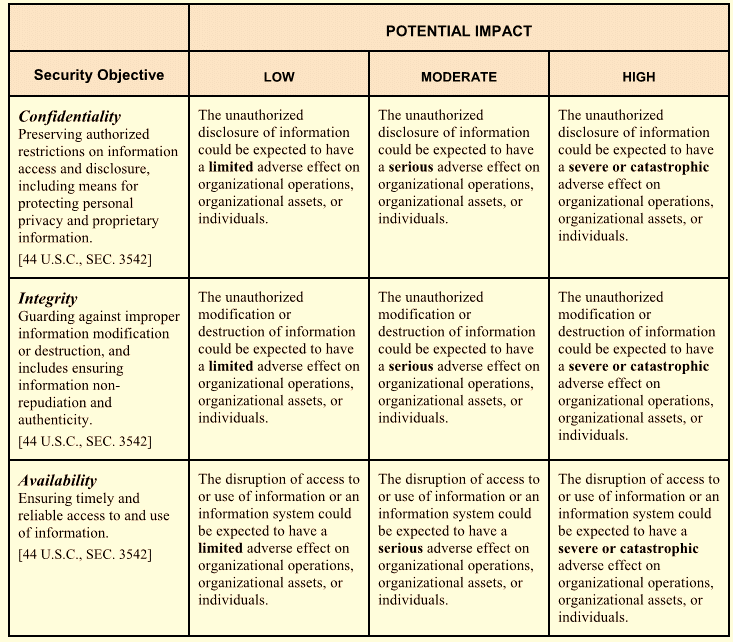 1/23/2025
Copyright @ URISA 2021
35
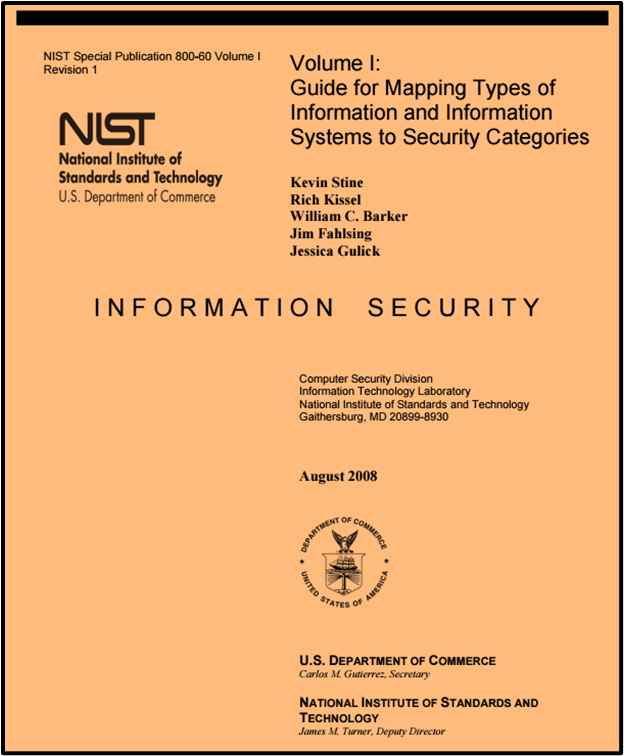 Once categorized, select security control baseline for the information system
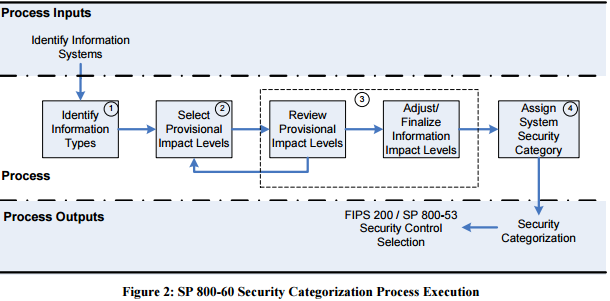 36
Selecting cybersecurity risk controls
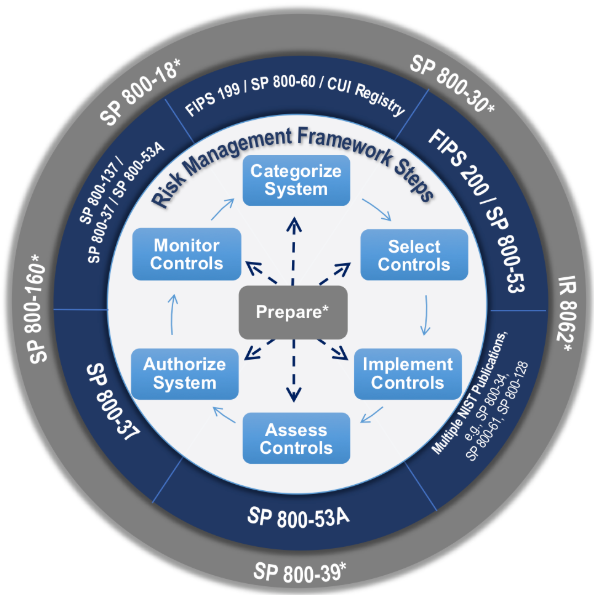 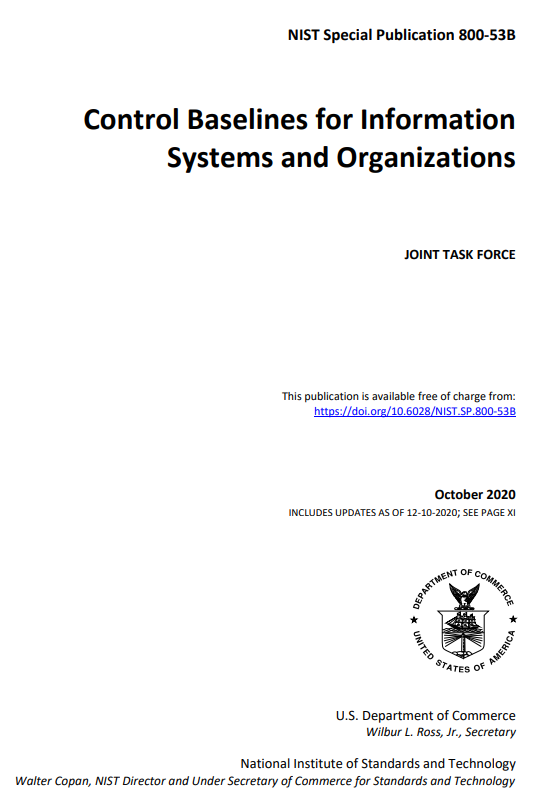 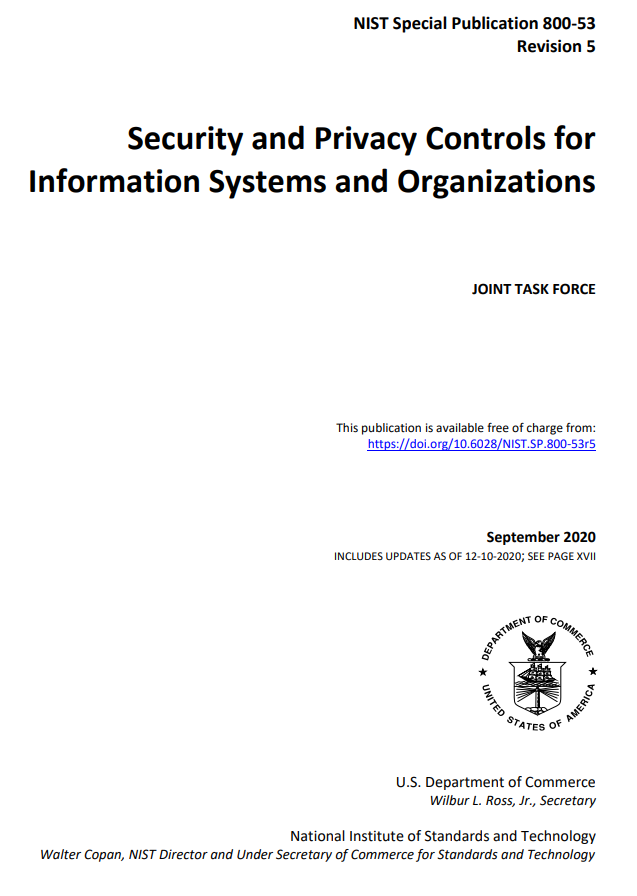 37
FIPS 199 categorization is used to select among 3 impact-based baselines of security controls
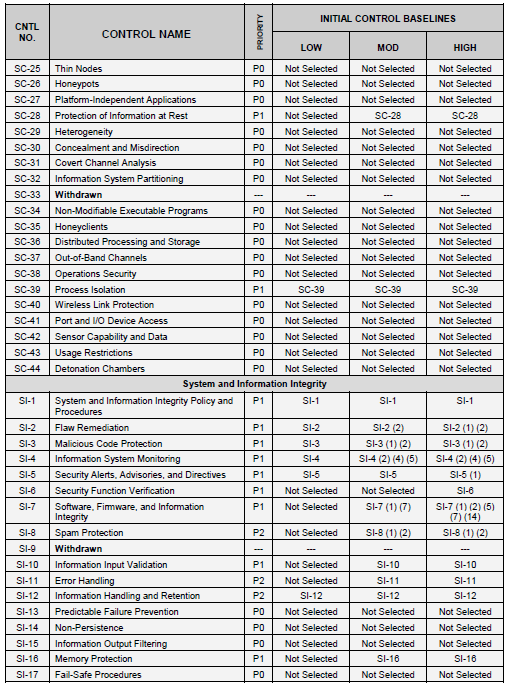 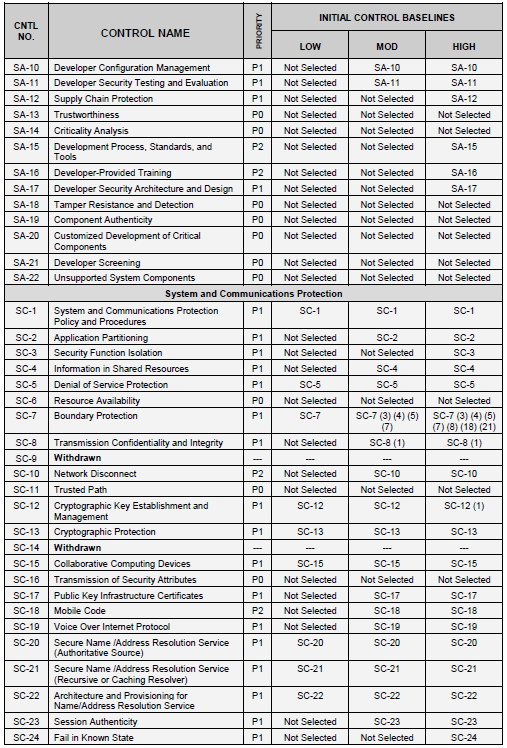 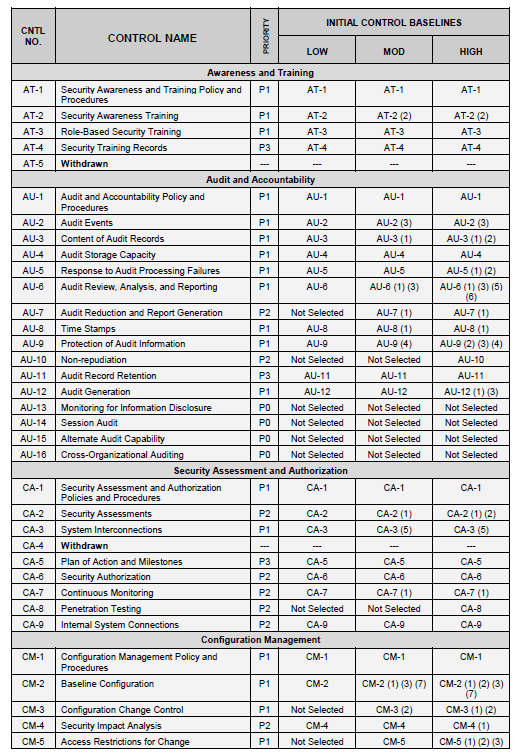 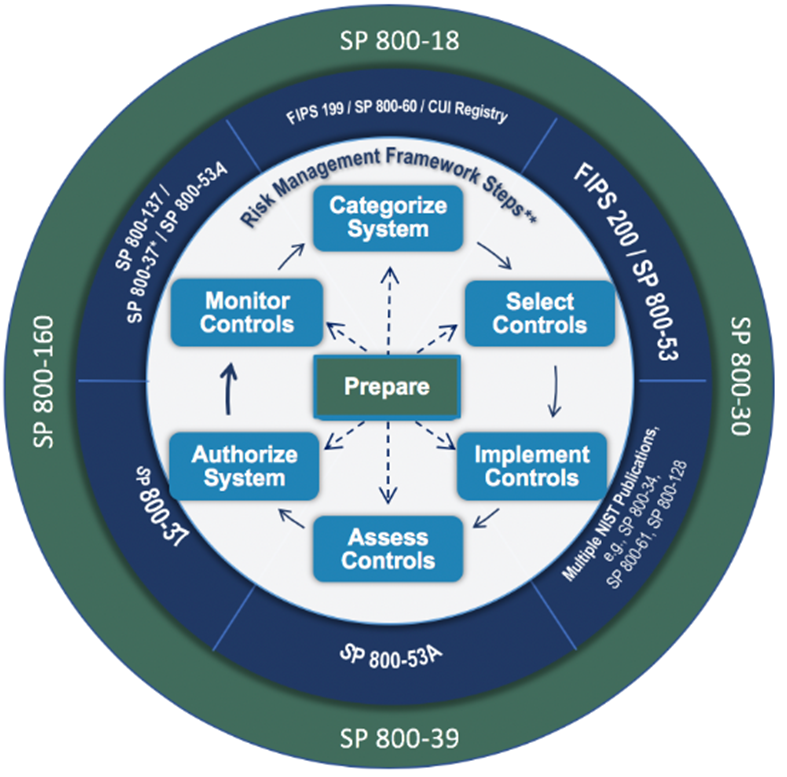 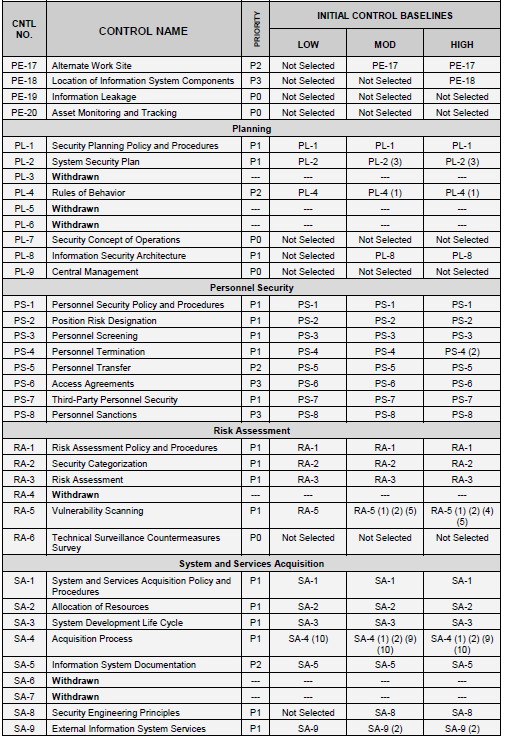 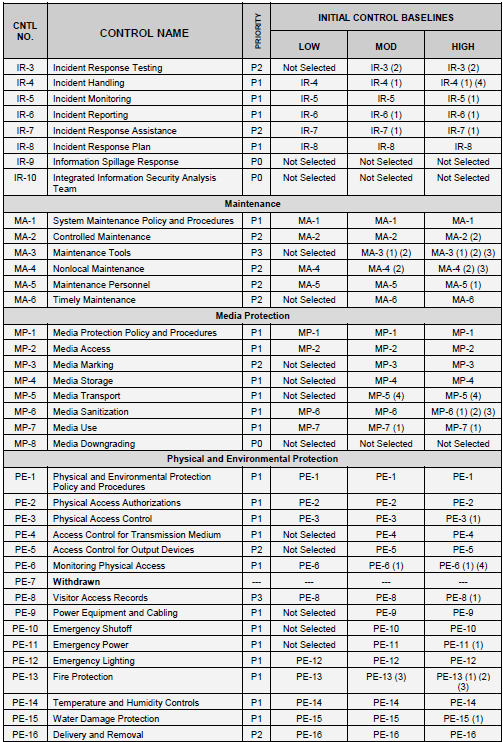 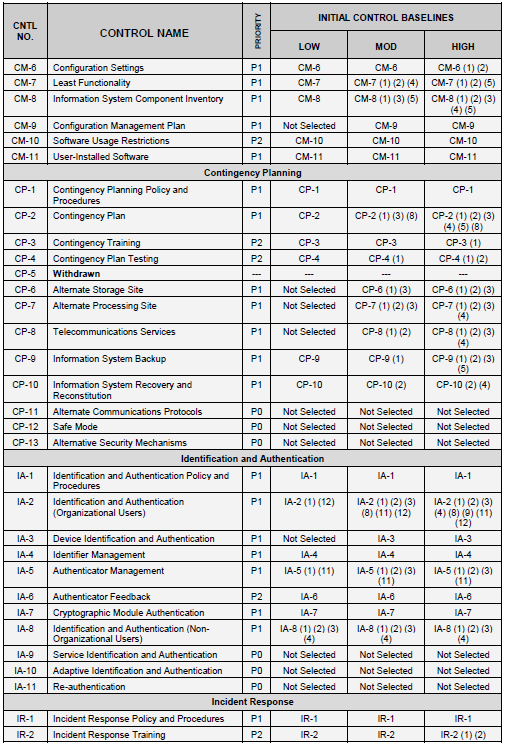 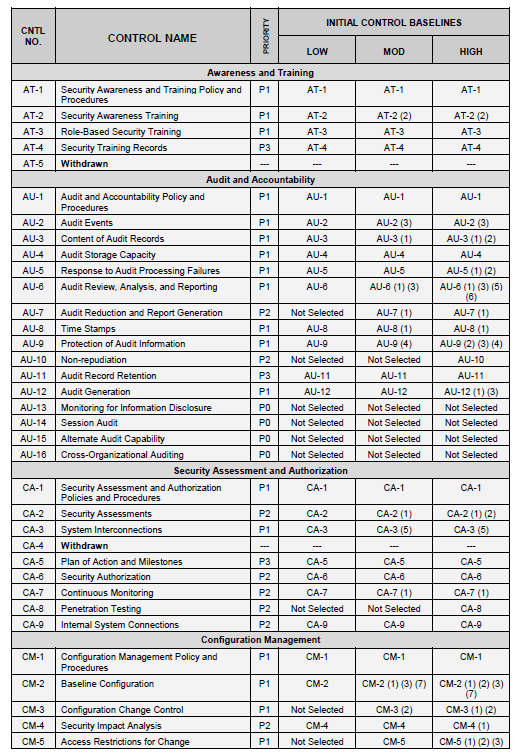 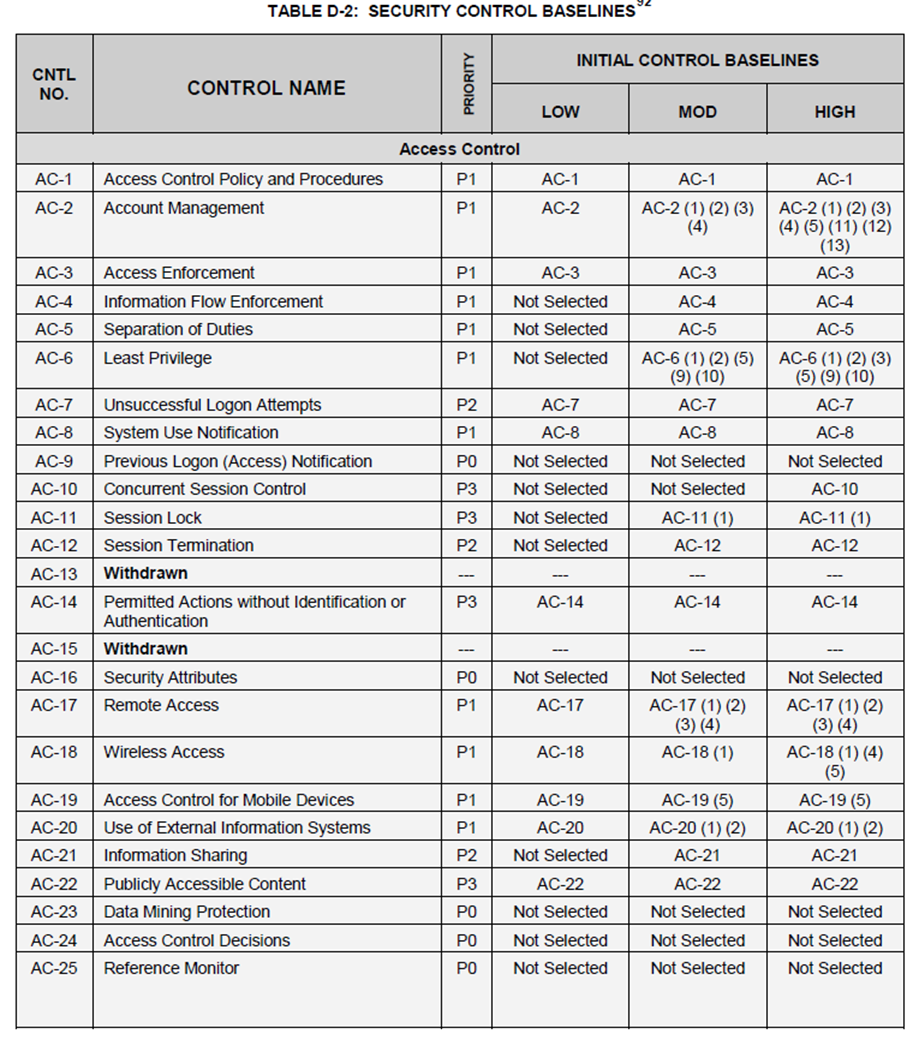 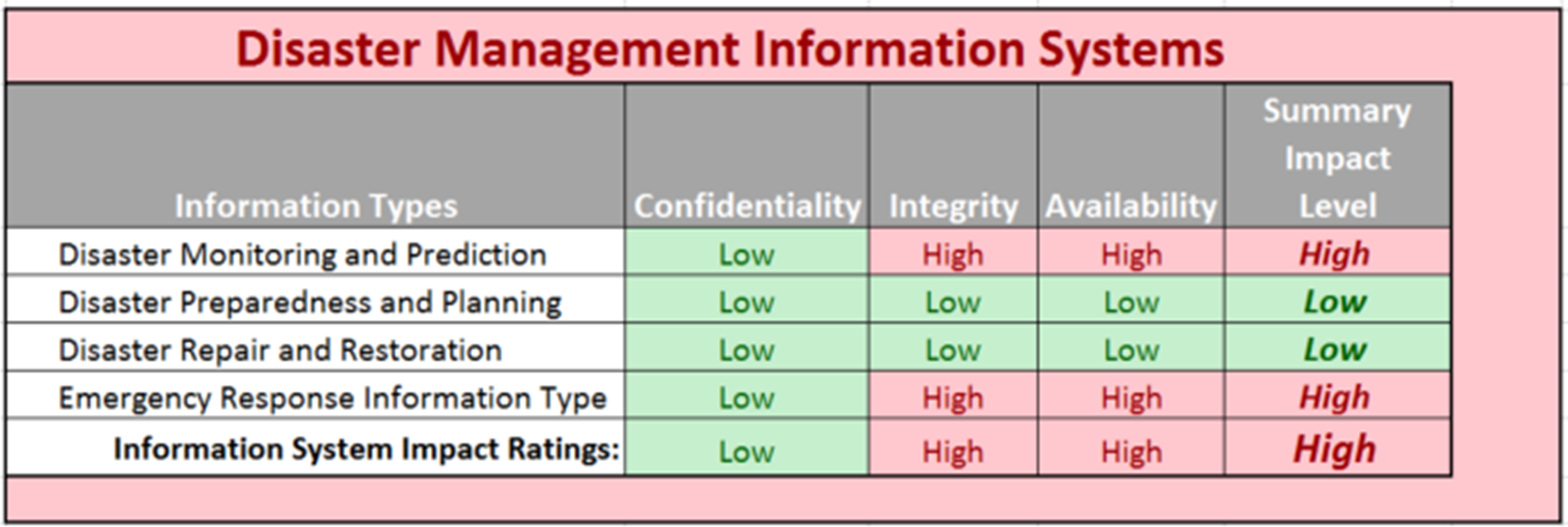 38
Agenda
100 Digits of Pi Quiz
National Institute of Standards and Technology (NIST) 
Cybersecurity Framework
Risk Management Framework
Applying the NIST Risk Management Framework
Milestone 1 Assignment
Milestone 1 – Risk Assessment Report
Milestone 1 Assignment is found in Canvas
Your assignment is to apply the NIST Risk Management Framework and create a risk assessment report for managers of a (fictitious) company that owns and depends on financial information contained in a financial management system 
Financial management involves the aggregate set of accounting practices and procedures that allow for the accurate and effective handling of all a business’ revenues, funding, and expenditures. NIST SP 800-60 Volume 2 identifies a set of business functions and associated types of data typically supported by and included in financial management information systems. What are they?
Your risk assessment assignment requires that you introduce and discuss:
Security objectives and potential impacts defined in Federal Information Processing Standard 199: “Standards for Security Categorization of Federal Information and Information Systems”
Methodology for assigning impact levels to information and information system types described in NIST Special Publication 800-60 Volume I
Provisional security categorizations assigned to the financial management information types by NIST Special Publication 800-60 Volume II
You Determination of an overall security categorization for the financial information management system (FIMS) based on the provisional security categorization of the FMIS data types
How should you proceed in getting started with Milestone 1 ?
Inventory content of information in the Financial Information Management System (FIMS)
Use NIST SP 800-60v1.r1 and 800-60v2.r1 
Determine the security categorization of the information contained within the FIMS
Determine the overall security categorization of the FIMS
Translate the FIMS’ security categorization into non-technical language of organizational risk that a senior manager can understand and relate to
NIST SP800-60V2R1: “Appendices to Guide for Mapping Types of Information and Information Systems to Security Categories”
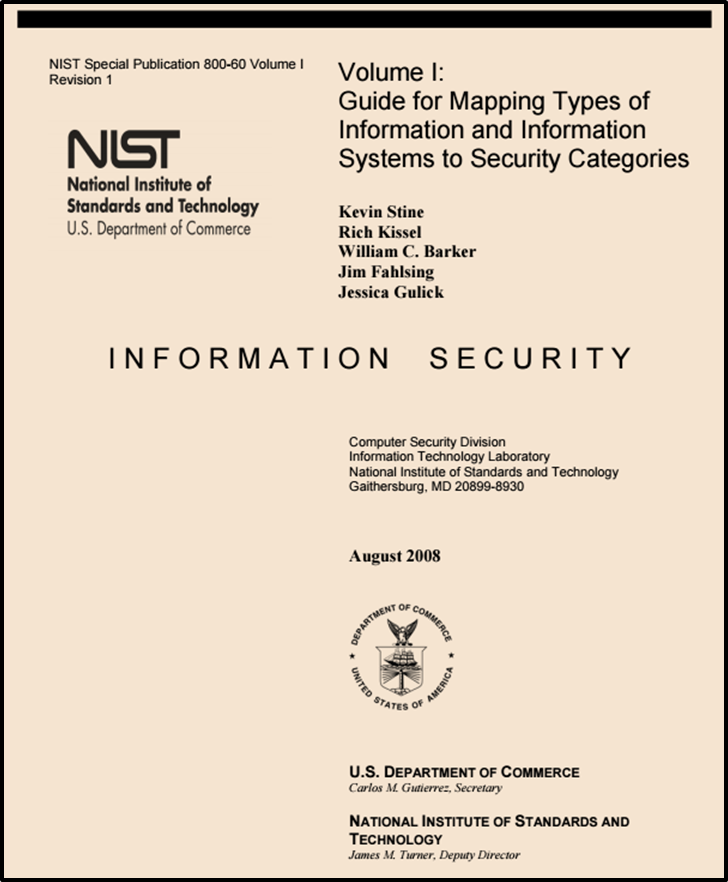 NIST SP 800-60 Volume I includes tables that identify broad types of information types stored in a wide variety of information systems
NIST SP800-60V1R1: “Guide for Mapping Types of Information and Information Systems to Security Categories”
Mission-based Information & Information Systems
Management and Support Information & Information Systems
Services Delivery Support Functions 

Resource Management Functions
HINT: Use Volume 1’s tables to identify which section of Volume II will contain the security categorizations you need for the data types found in your organization’s Financial Information Systems
NIST SP 800-60 Volume II Revision 1, Volume II: “Appendices to Guide for Mapping Types of Information and Information Systems to Security Categories”
42
Agenda
National Institute of Standards and Technology (NIST) 
Cybersecurity Framework
Risk Management Framework
Applying the NIST Risk Management Framework
Milestone 1 Assignment